John F. Kennedy’s Foreign Policy and Assassination
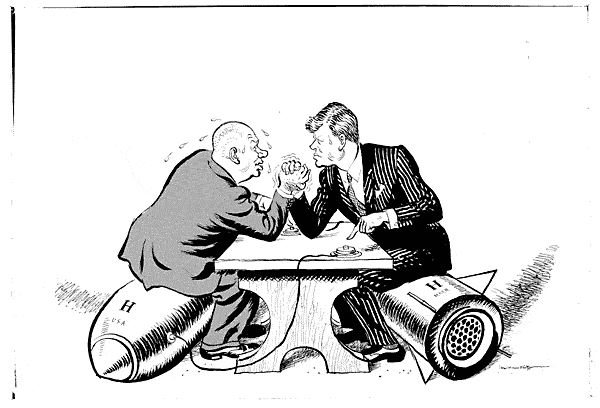 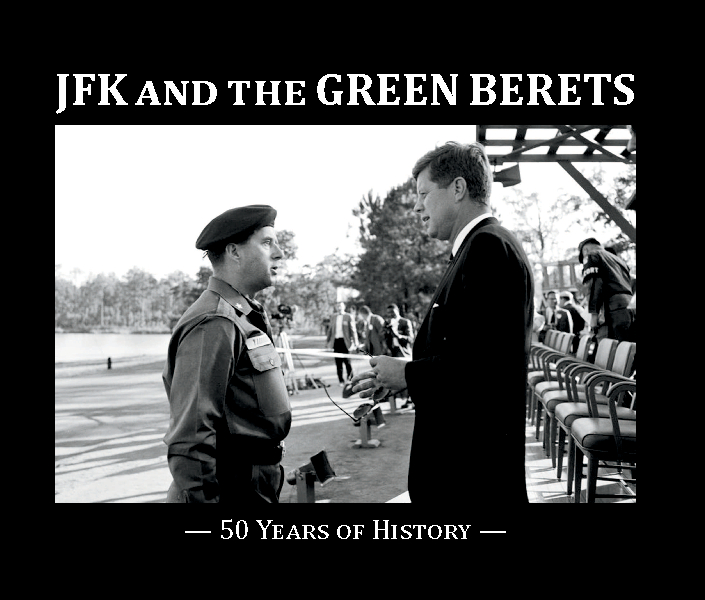 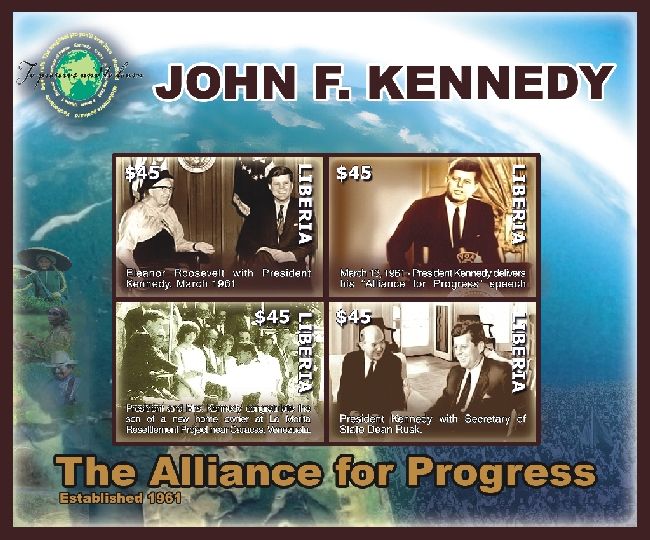 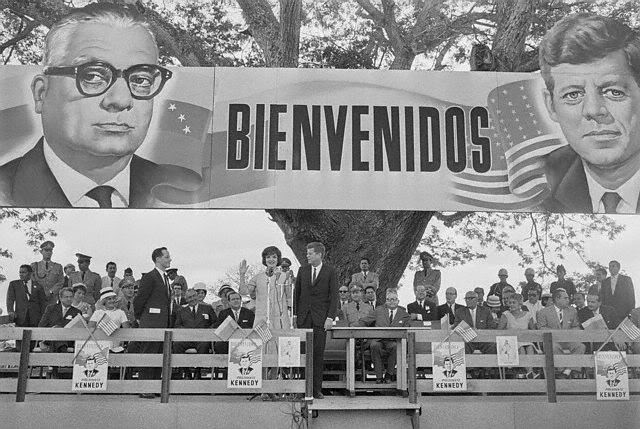 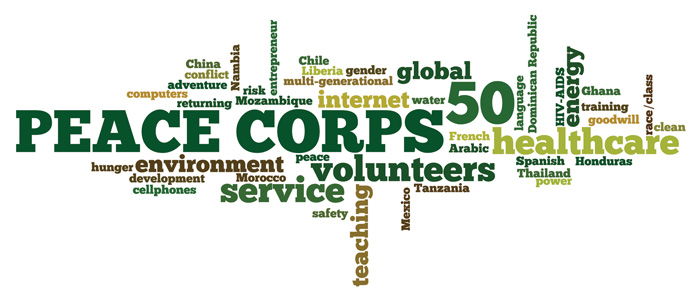 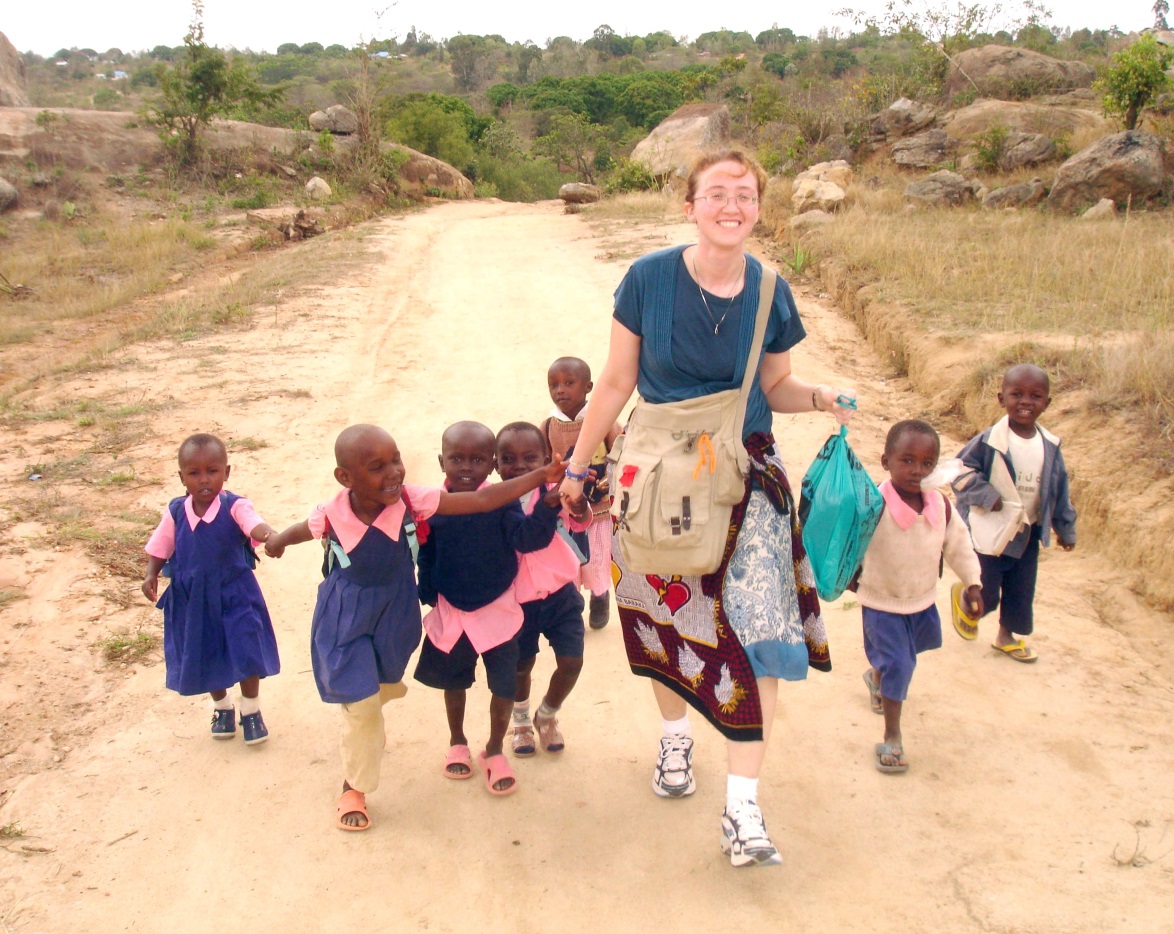 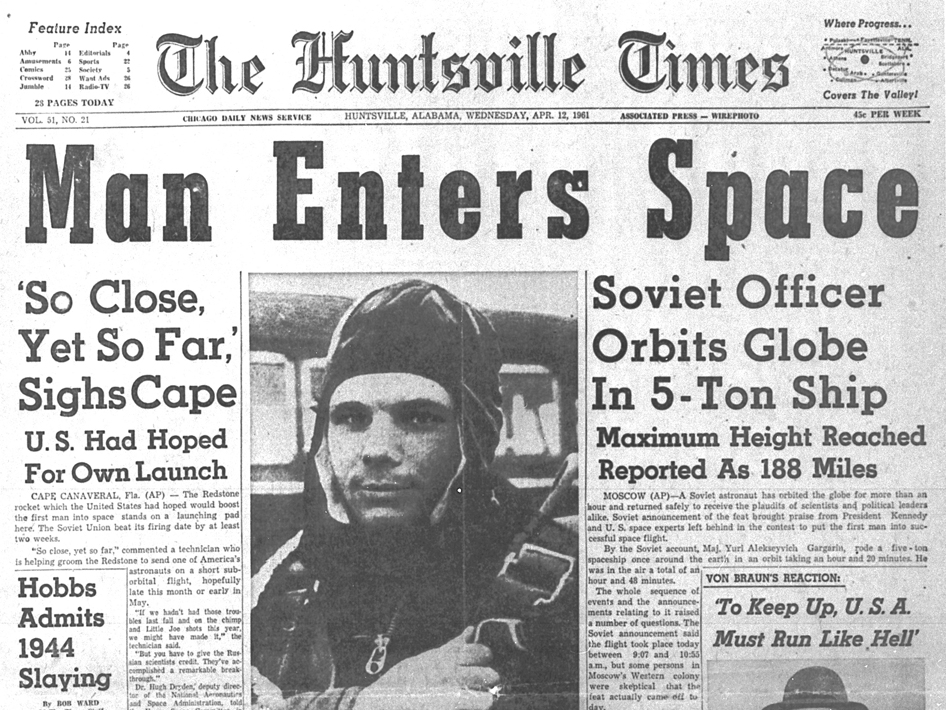 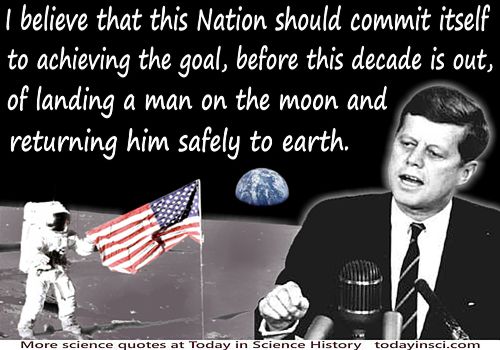 video
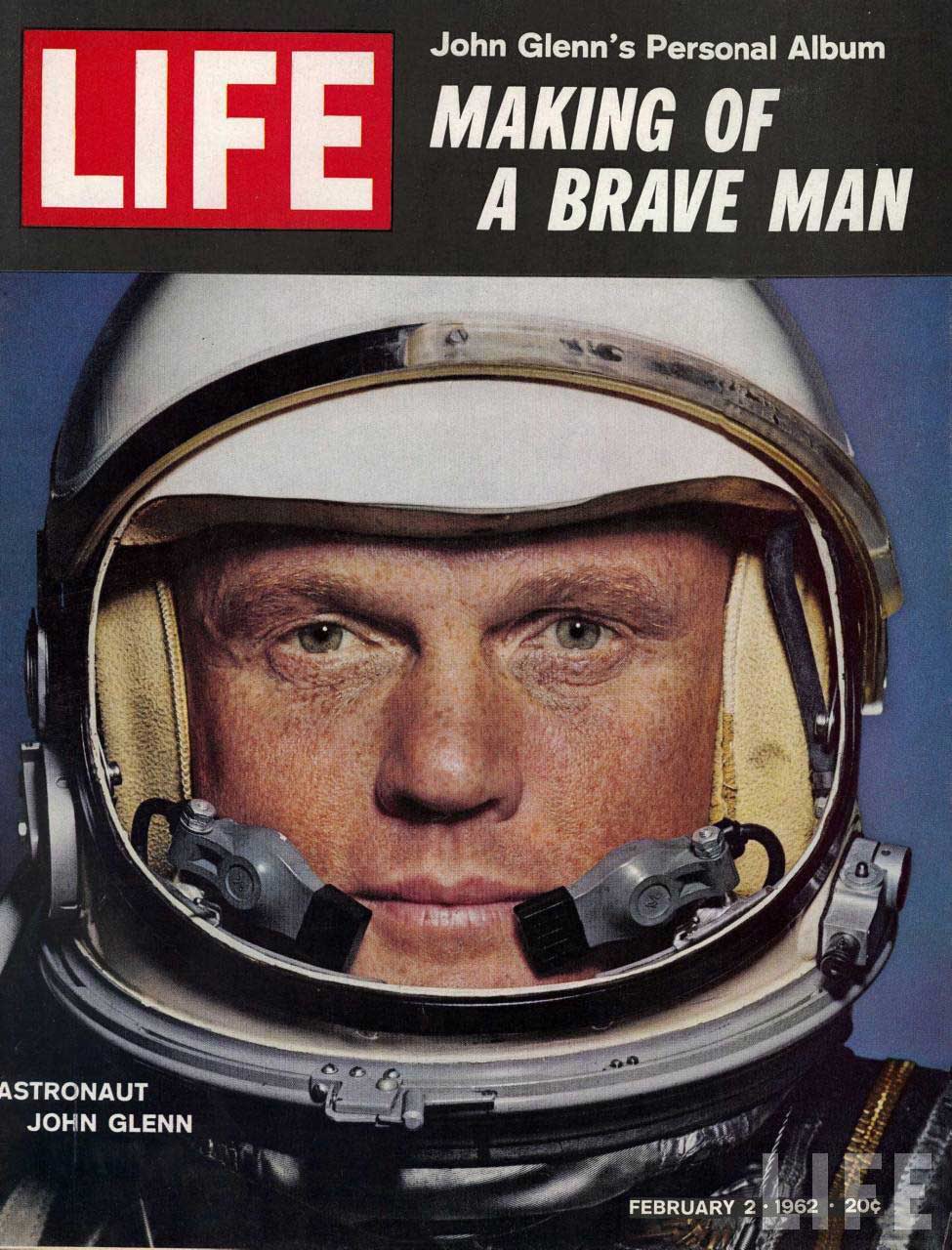 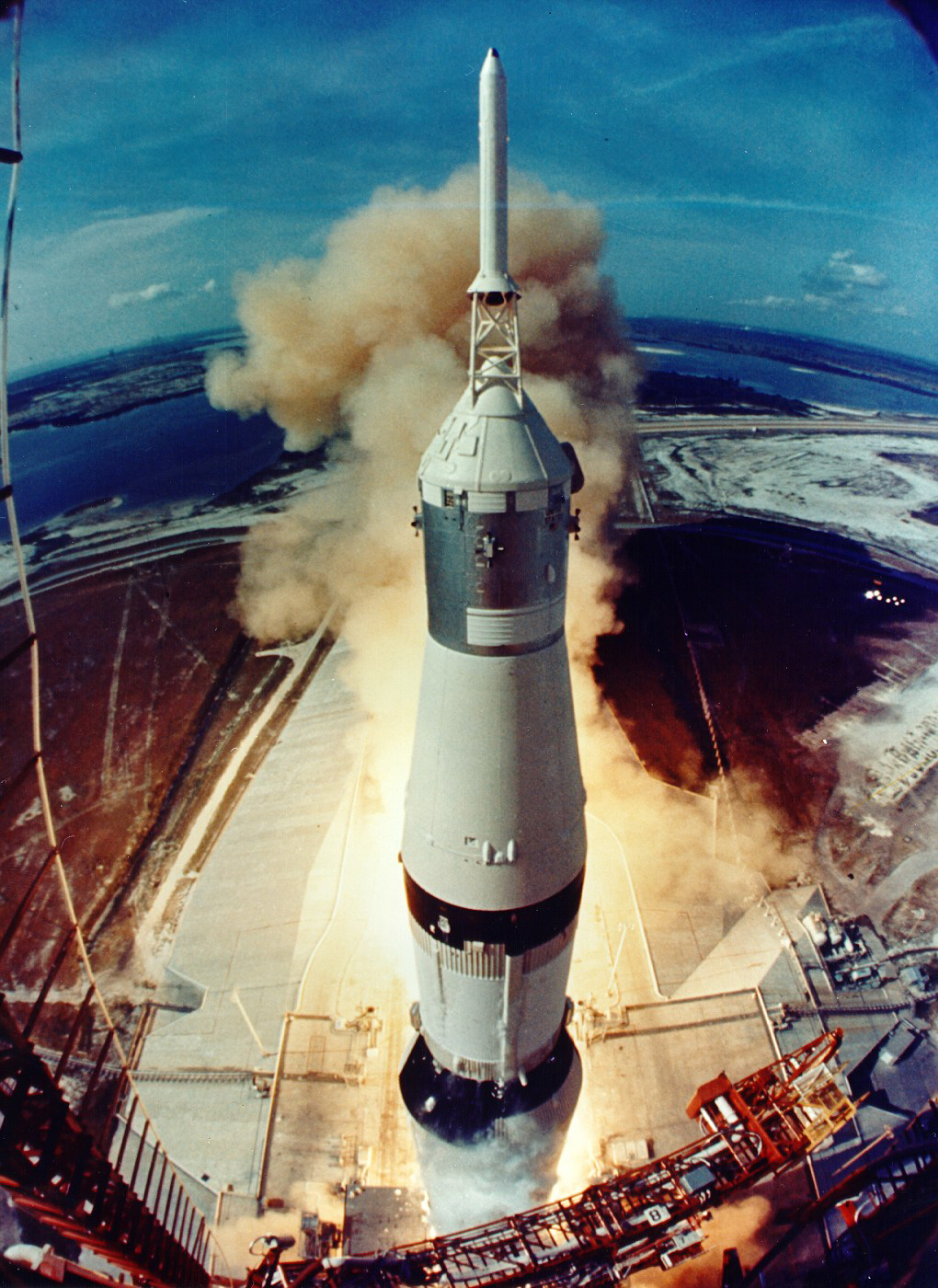 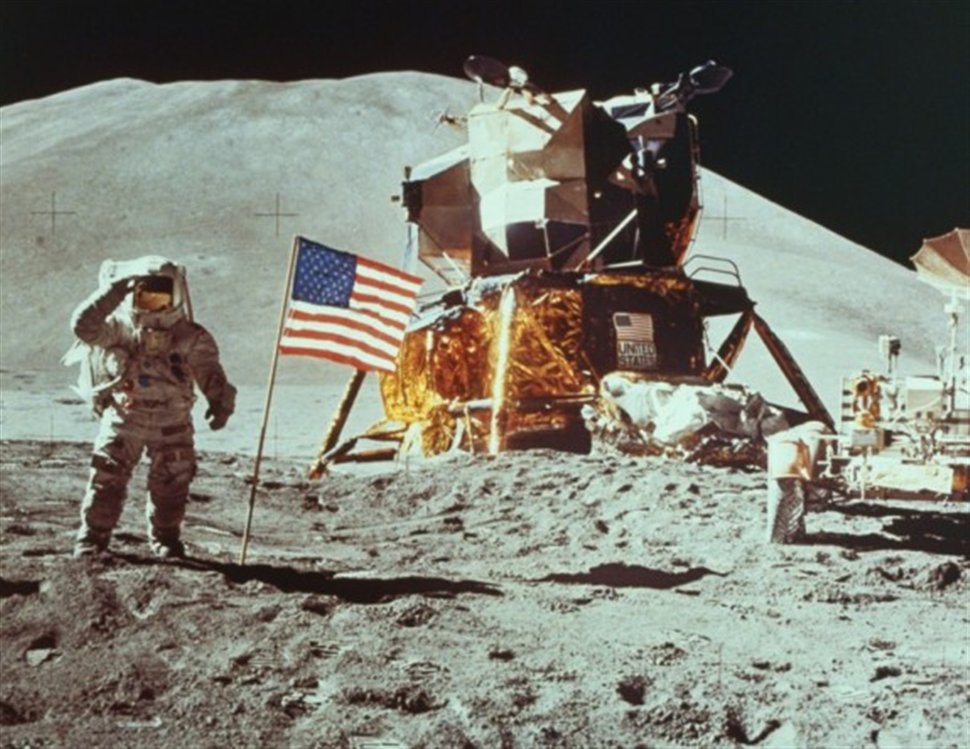 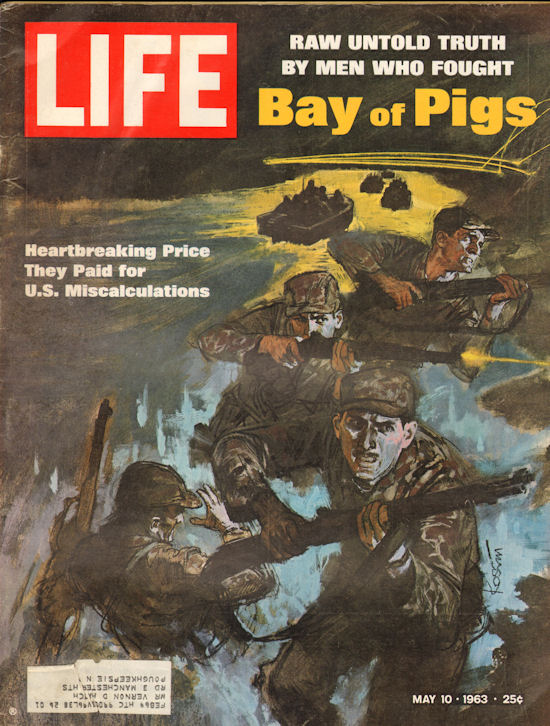 video
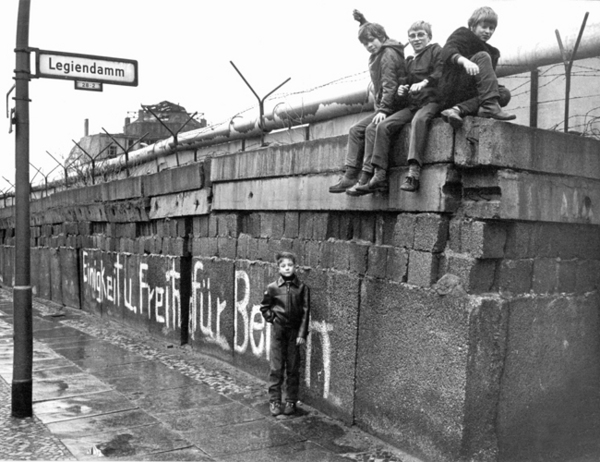 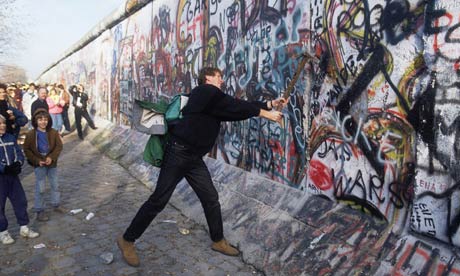 video
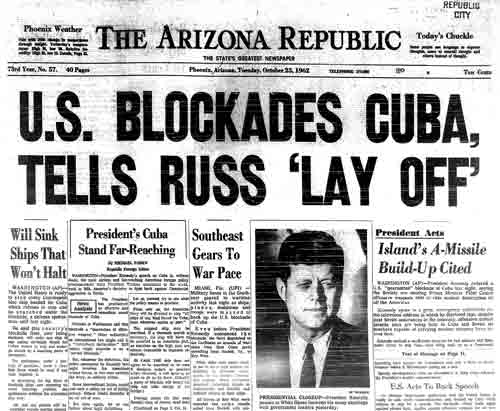 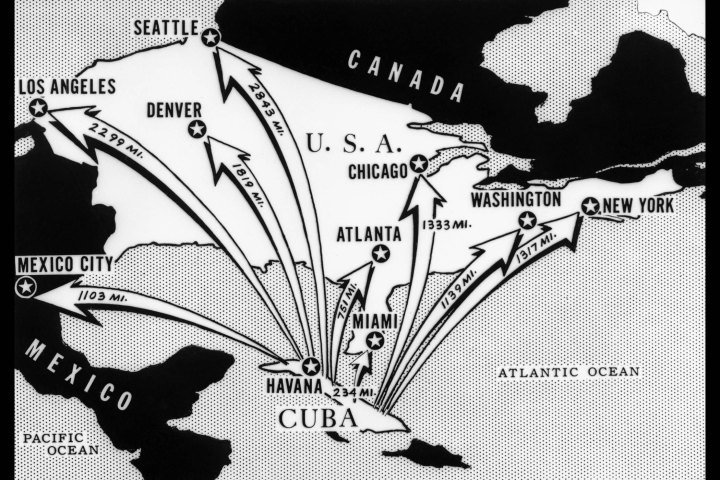 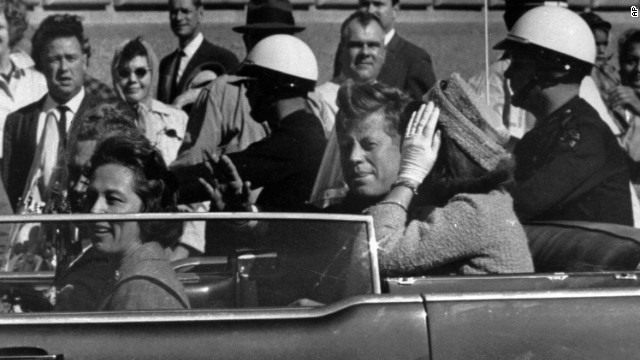 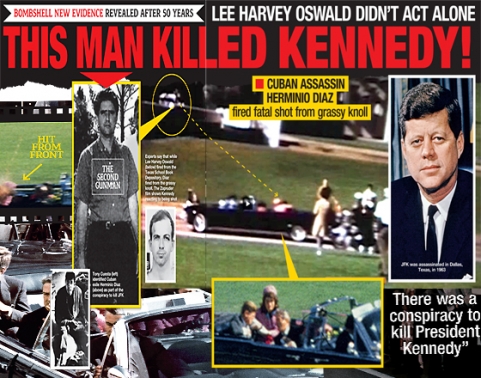 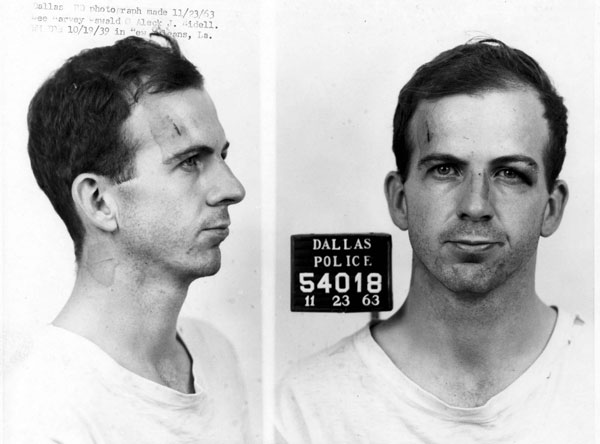 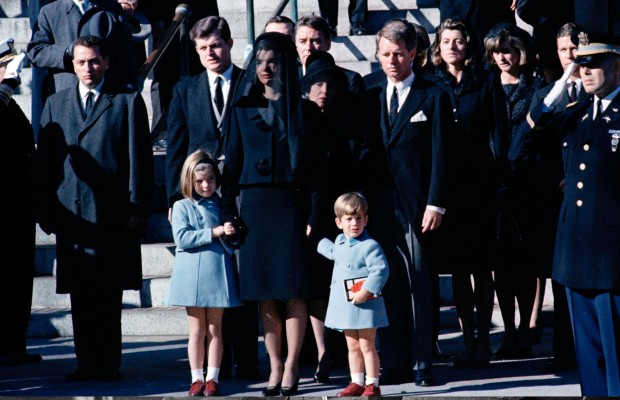 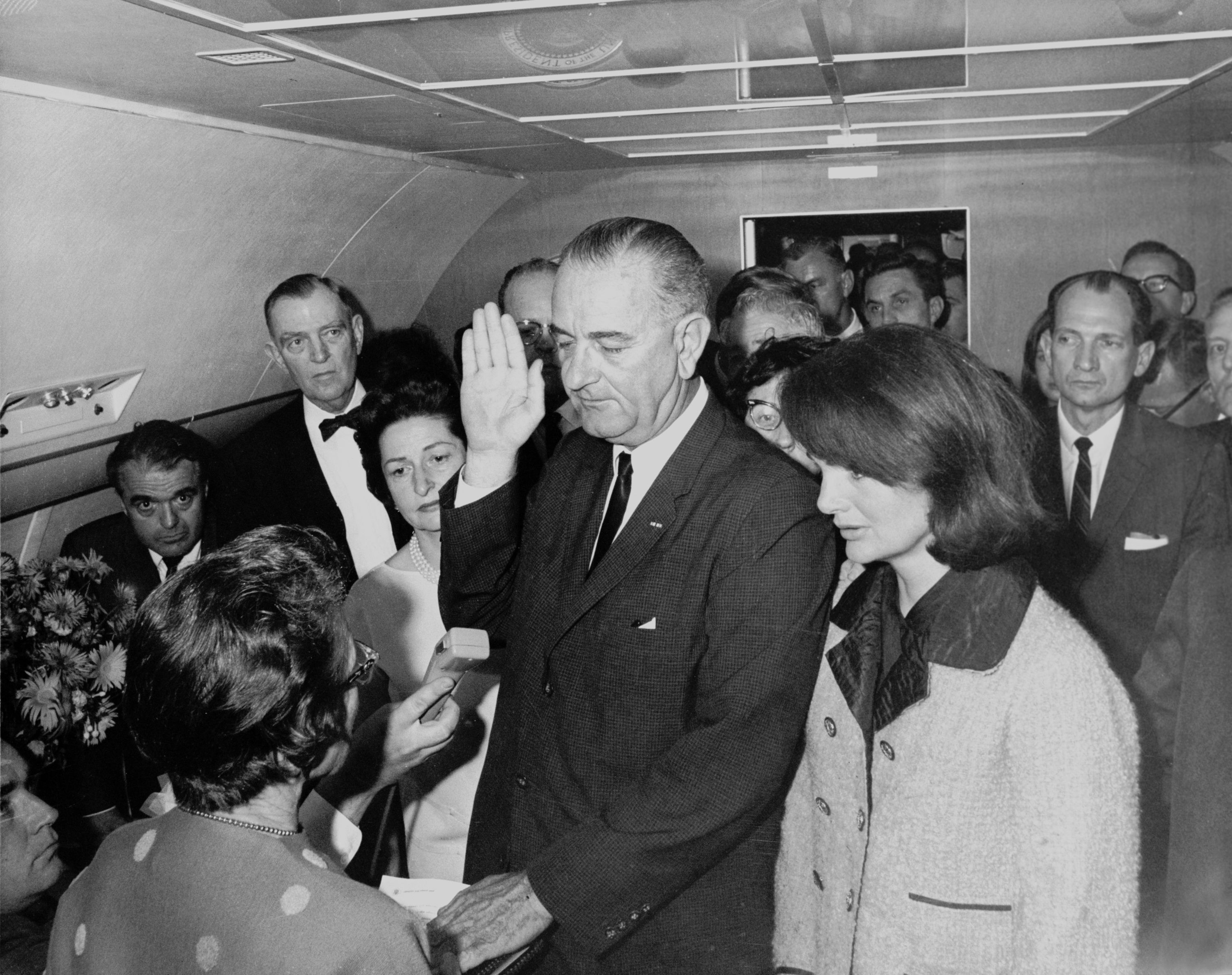 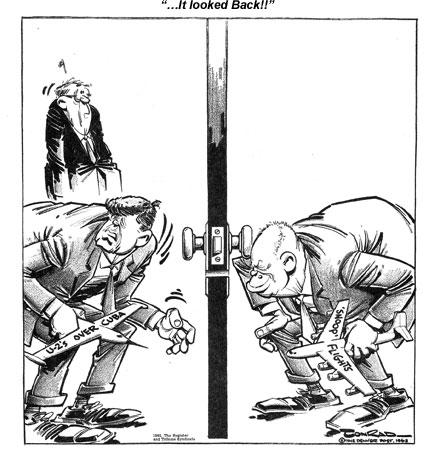